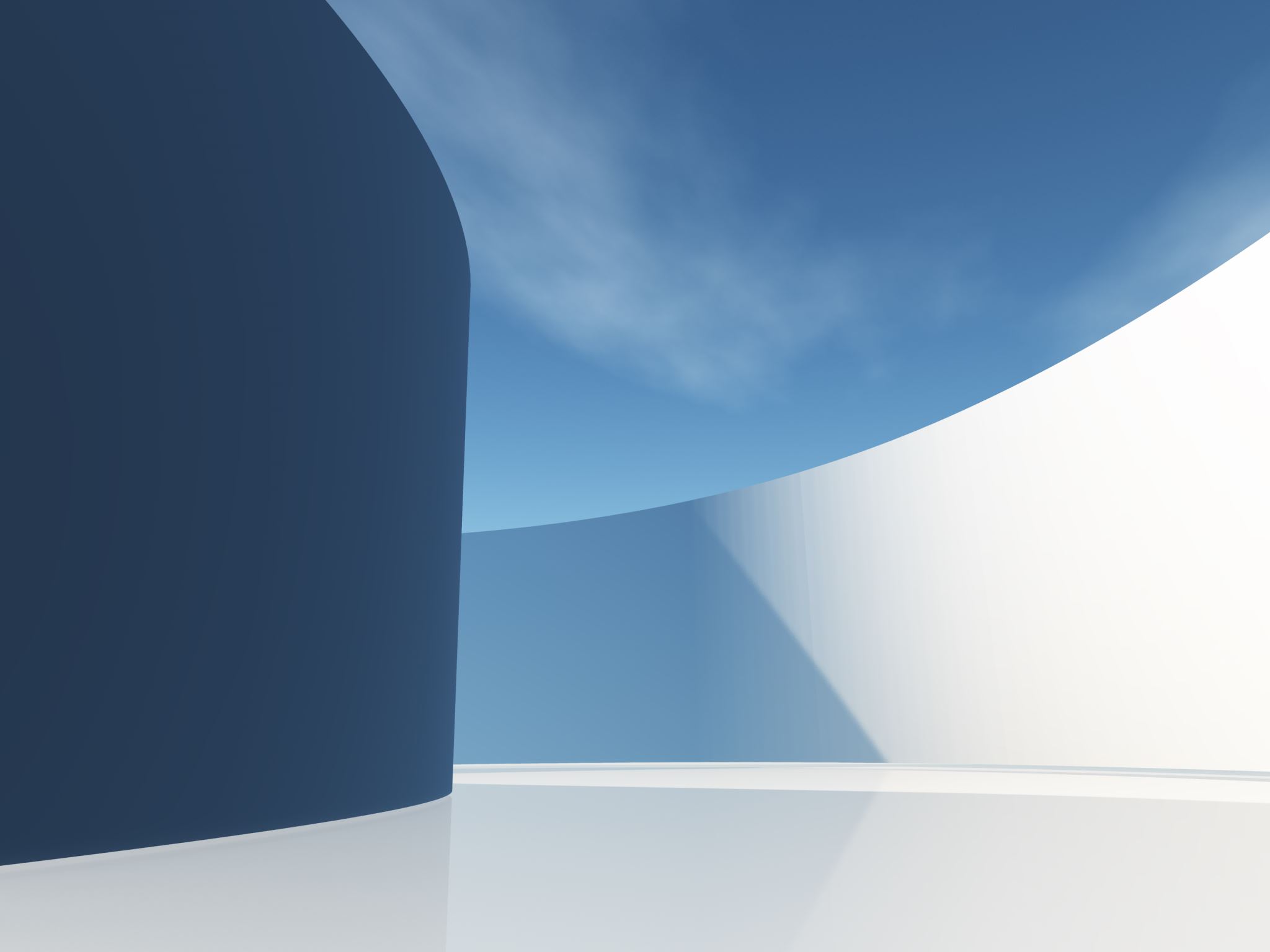 Financial law
Lecture 5
Regulation of Investmemt Firms: Client relationships 
Trading venues
Classification of Customers
Financial Law Lecture 5
2
Classification of Clients and Agreeing upon the Position of a Client (MiFID II Annex II)
An investment firm may treat a professional client either on its own initiative or at the client's request as a non-professional client.
An investment firm shall inform a large firm that is considered to be a professional client before providing the investment service that it will be treated as a professional client on the basis of the information available, unless otherwise agreed with the client.
Any other client who (meets the required criteria and) who wishes to be treated as a professional client in general or for a particular investment service or transaction or type of transaction or financial instrument must request this in writing from the investment firm. 
Agreeing upon such requests is within the discretion of the investment firm
Financial Law Lecture 5
3
Professional Clients and Eligible Counterparties
An investment firm, a credit institution and a management company, a depositary within the meaning of the legislation on investment funds, as well as an alternative fund manager and depositaries;
Stock Exchange, CSD and CCP;
Insurance company, employment pension insurance company, pension fund and pension fund;
A company that buys and sells commodities and commodity derivatives for its own account;
Community investor;
A large company that meets the requirements of the law;
The state, the central bank and other public bodies mentioned in the law.
An investment firm may treat a client other than those referred to in subsection 1 (1) to (5) at its own request as a professional client if it considers that the client has the ability to make independent investment decisions and understands the risks involved and if the client also meets at least two statutory requirements.
Eligible counterparty (MiFID II art. 30) : investment firm and other actors mentioned above
An express confirmation from the prospective counterparty that it agrees to be treated as an eligible counterparty
Financial Law Lecture 5
4
Know Your Customer
Financial Law Lecture 5
5
The Obligation of an Investment Firm to Request Information (MiFID II art. 25)
Financial Law Lecture 5
6
Assessment of Suitability 1 (MiFID II art. 25)
Financial Law Lecture 5
7
The Obligation of an Investment Firm to Request Information, continued (MiFIR)
Financial Law Lecture 5
8
Assessment of Suitability 2
Financial Law Lecture 5
9
Assessment of Appropriateness (MiFID II art. 25)
Financial Law Lecture 5
10
Suitability and appropriateness assessment
Rahoitusmarkkinaoikeus luento 9
11
“Execution only”: The appropriateness assessment need not be carried out (MiFID II art. 25)
Financial Law Lecture 5
12
The Disclosure Duties of an Investment Firm 1 (MiFID II art. 24)
Financial Law Lecture 5
13
The Disclosure Duties of an Investment Firm 2
Financial Law Lecture 5
14
PRIIP Products (Marja Luukkonen, Lectures)
Financial Law Lecture 5
15
Trading Venues and Market Actors(MiFID II Section 3 and art. 44 - 55)
‘Regulated market’ means a multilateral system operated and/or managed by a market operator, which brings together or facilitates the bringing together of multiple third-party buying and selling interests in financial instruments – in the system and in accordance with its non-discretionary rules – in a way that results in a contract, in respect of the financial instruments admitted to trading under its rules and/or systems, and which is authorised and functions regularly and in accordance with Title III of this Directive; 
Stock Exchange: a Finnish limited liability company that operates regulated trading  in Finland;
Multilateral trading facility’ or ‘MTF’ means a multilateral system, operated by an investment firm or a market operator, which brings together multiple third-party buying and selling interests in financial instruments – in the system and in accordance with non-discretionary rules – in a way that results in a contract in accordance with Title II of this Directive;
Member States shall provide that the operator of a MTF may apply to its home competent authority to have the MTF registered as an SME growth market (MiFID II art. 33). (In Finland the average market value of less than EUR 200 000 000 on the basis of closing prices at the end of the previous three calendar years.)  
‘Organised trading facility’ or ‘OTF’ means a multilateral system which is not a regulated market or an MTF and in which multiple third-party buying and selling interests in bonds, structured finance products, emission allowances or derivatives are able to interact in the system in a way that results in a contract in accordance with Title II of this Directive;
Financial Law Lecture 5
16
Systematic Internalisers 1 (MiFID II , many articles)
Financial Law Lecture 5
17
Systematic Internalisers 2
Financial Law Lecture 5
18
Objects of Regulation (MiFID II)
Financial Law Lecture 5
19
Suspension and removal of financial instruments from trading on a regulated market (MiFID II, e.g. art. 52)
Financial Law Lecture 5
20
Direct Electronic Access to the Trading Venue MiFID II Art. 17 (5)
Financial Law Lecture 4
21
Direct Electronic Access to the Trading 2
Financial Law Lecture 5
22
MTF and OTF
Financial Law Lecture 5
23
OTF
Financial Law Lecture 5
24